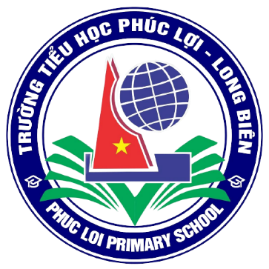 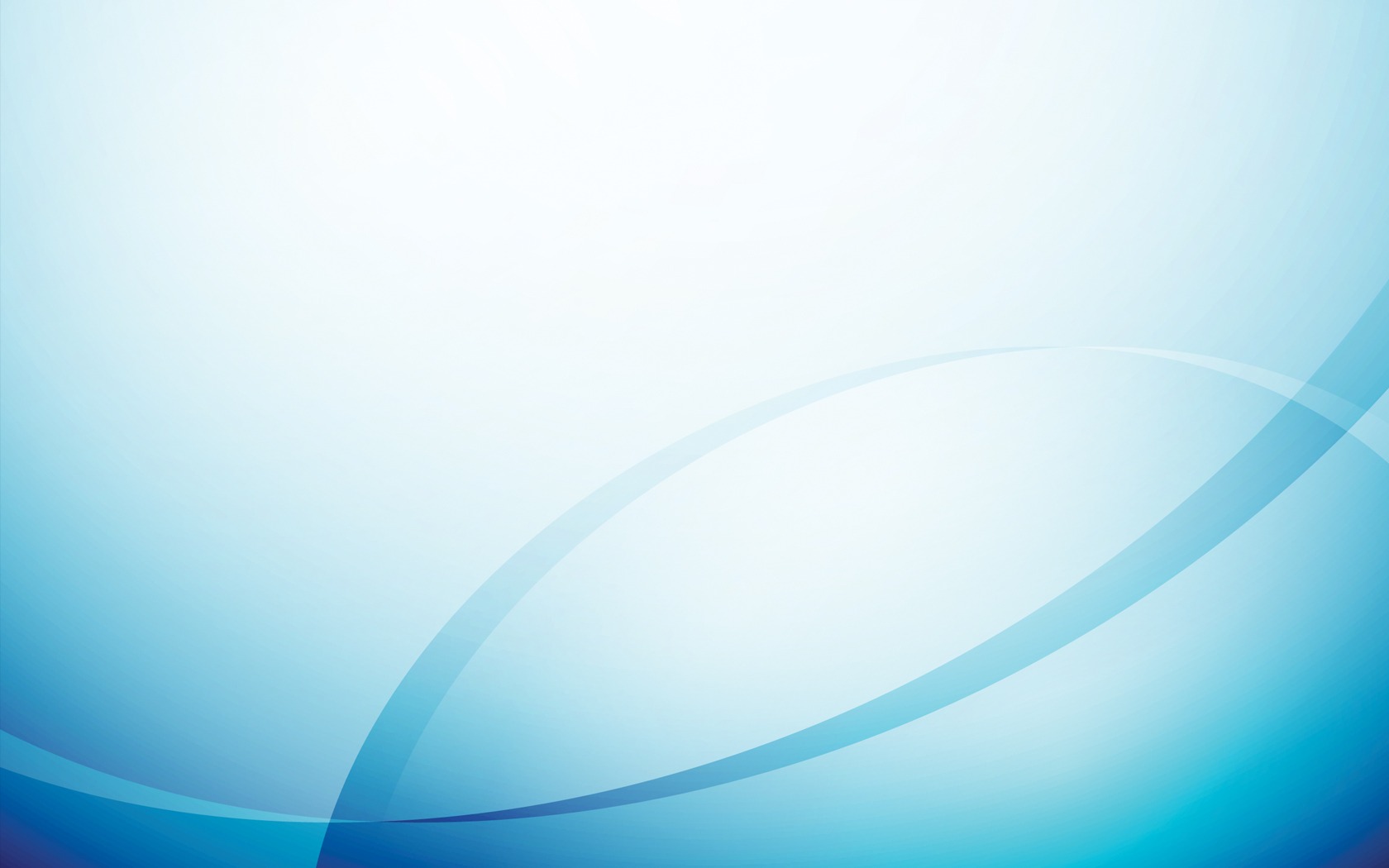 TRƯỜNG TIỂU HỌC PHÚC LỢI
TUẦN 31
Toán
Chia số có năm chữ số cho số có một chữ số
 (Tiết 3)
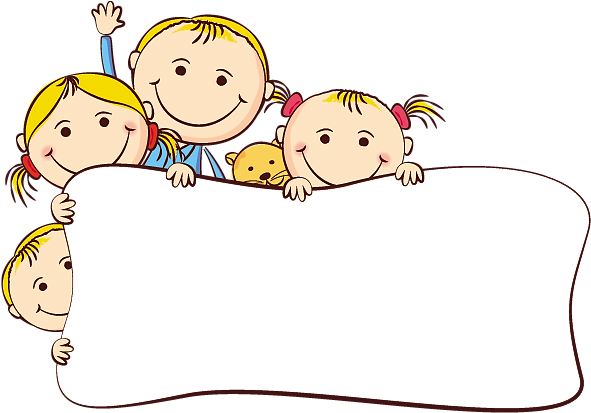 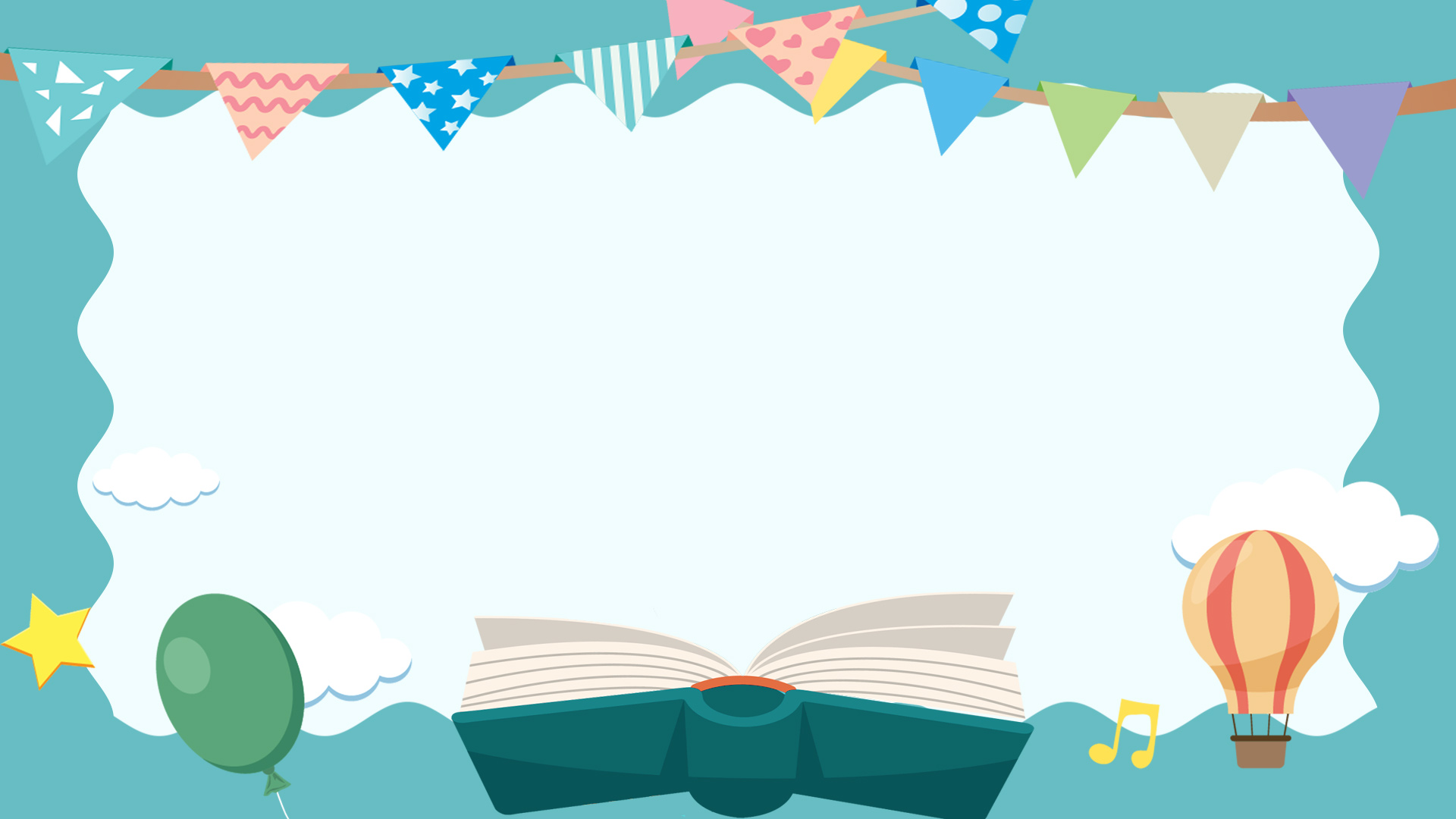 KHỞI ĐỘNG
Phép tính dưới đây đúng hay sai?
a) 6 334     3
b) 6 334     3
0 3
    03
      04
        0
0 3
    03
      04
        1
2 111
2 111
Đ
S
1
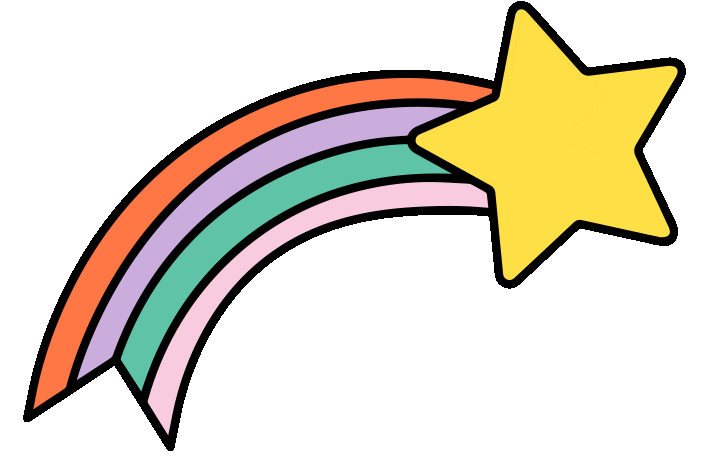 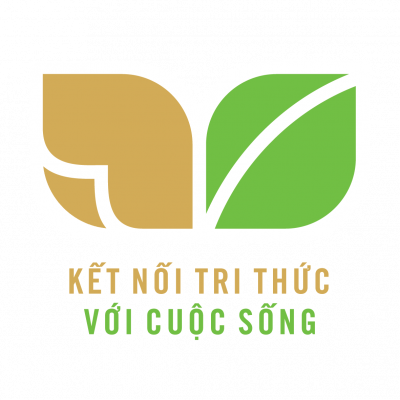 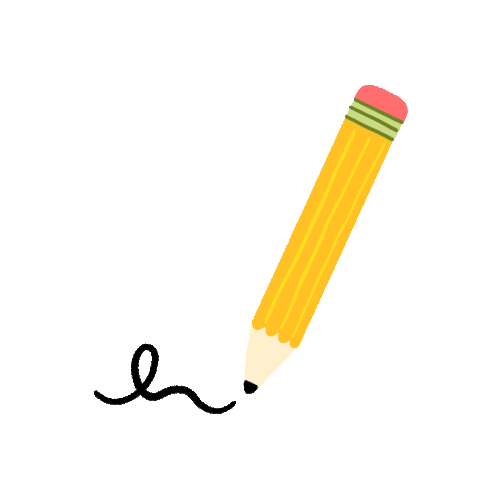 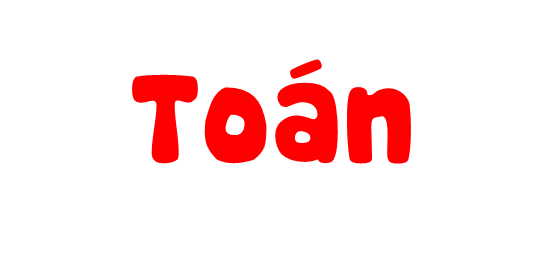 Bài 71: CHIA SỐ CÓ NĂM CHỮ SỐ CHO SỐ CÓ MỘT CHỮ SỐ
(Tiết 3)
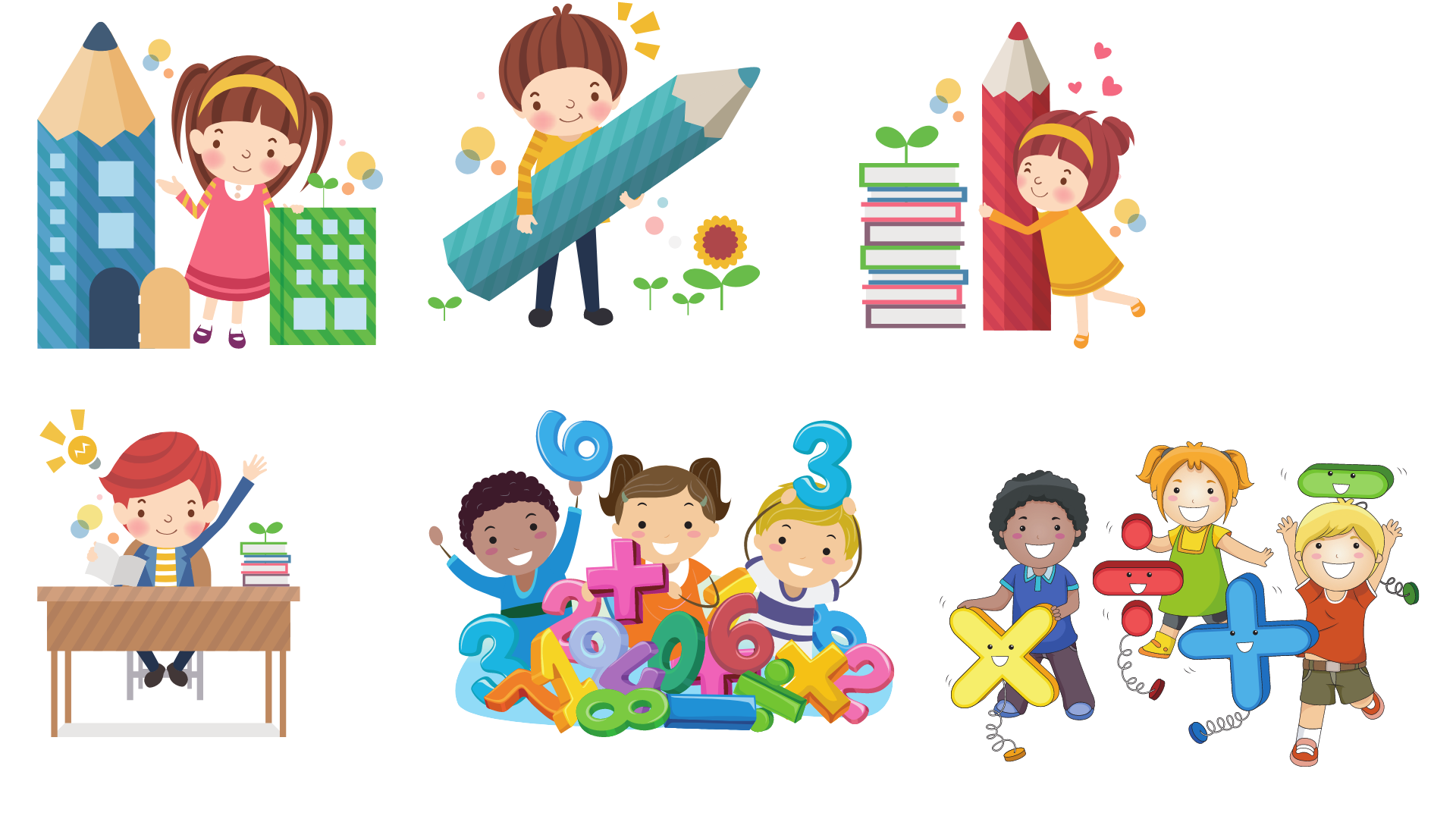 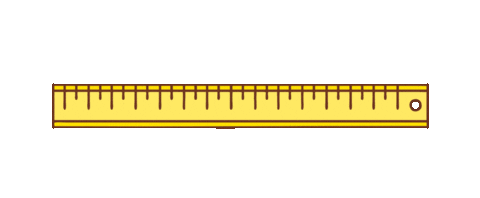 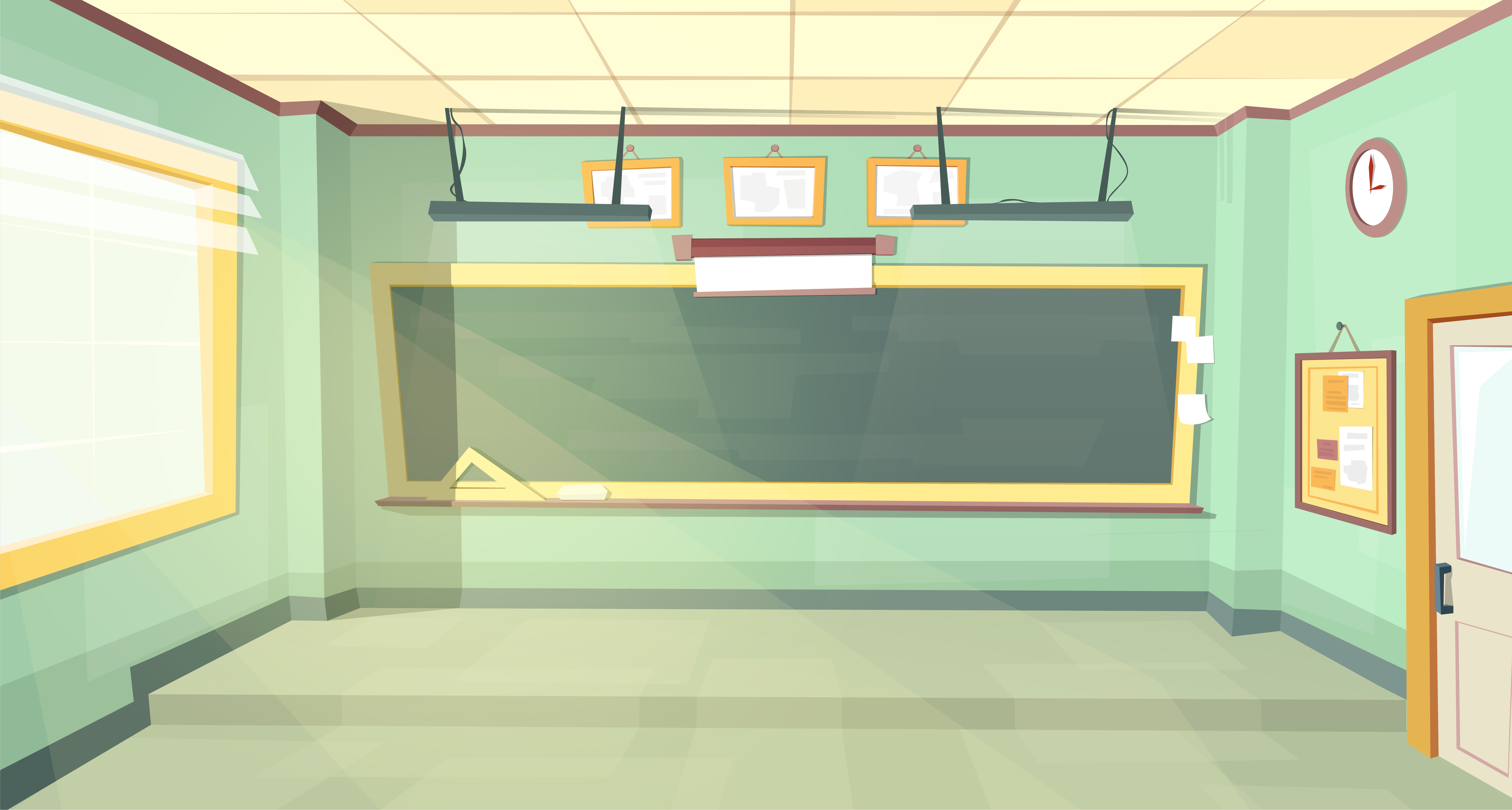 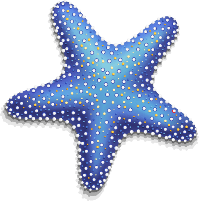 YÊU CẦU CẦN ĐẠT
- Thực hiện thành thạo phép chia số có năm chữ số cho số có một chữ số (chia có dư)
- Thực hiện được chia nhẩm số tròn nghìn cho số có một chữ số.
- Vận dụng thực hành vào giải bài tập, bài toán có lời văn liên quan đến chia số có năm chữ số cho số có một chữ số.
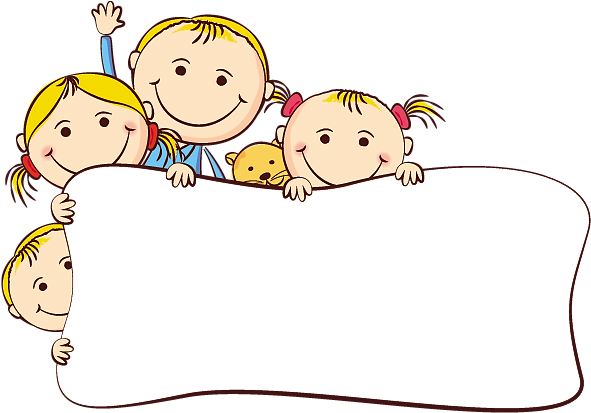 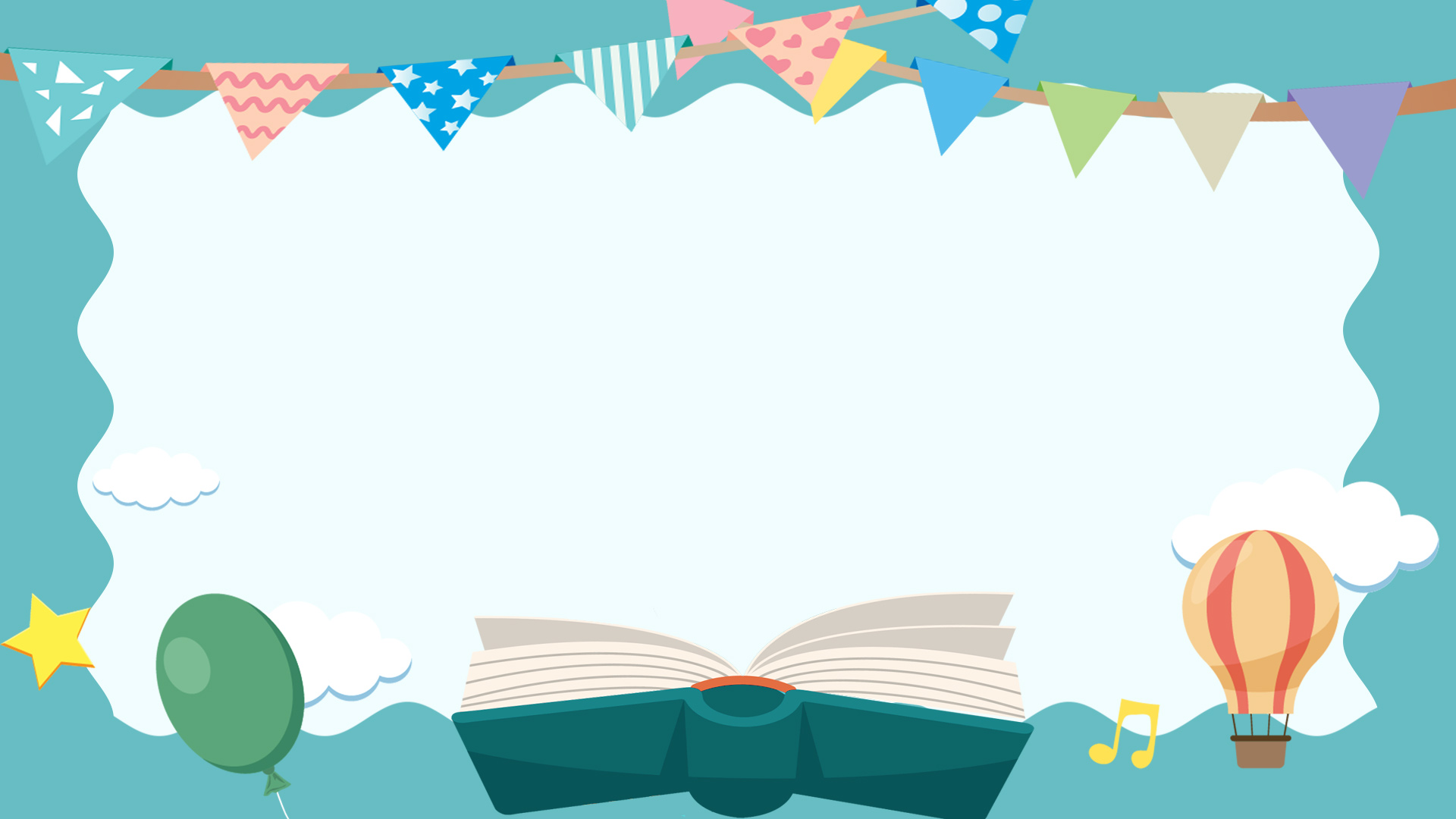 LUYỆN TẬP
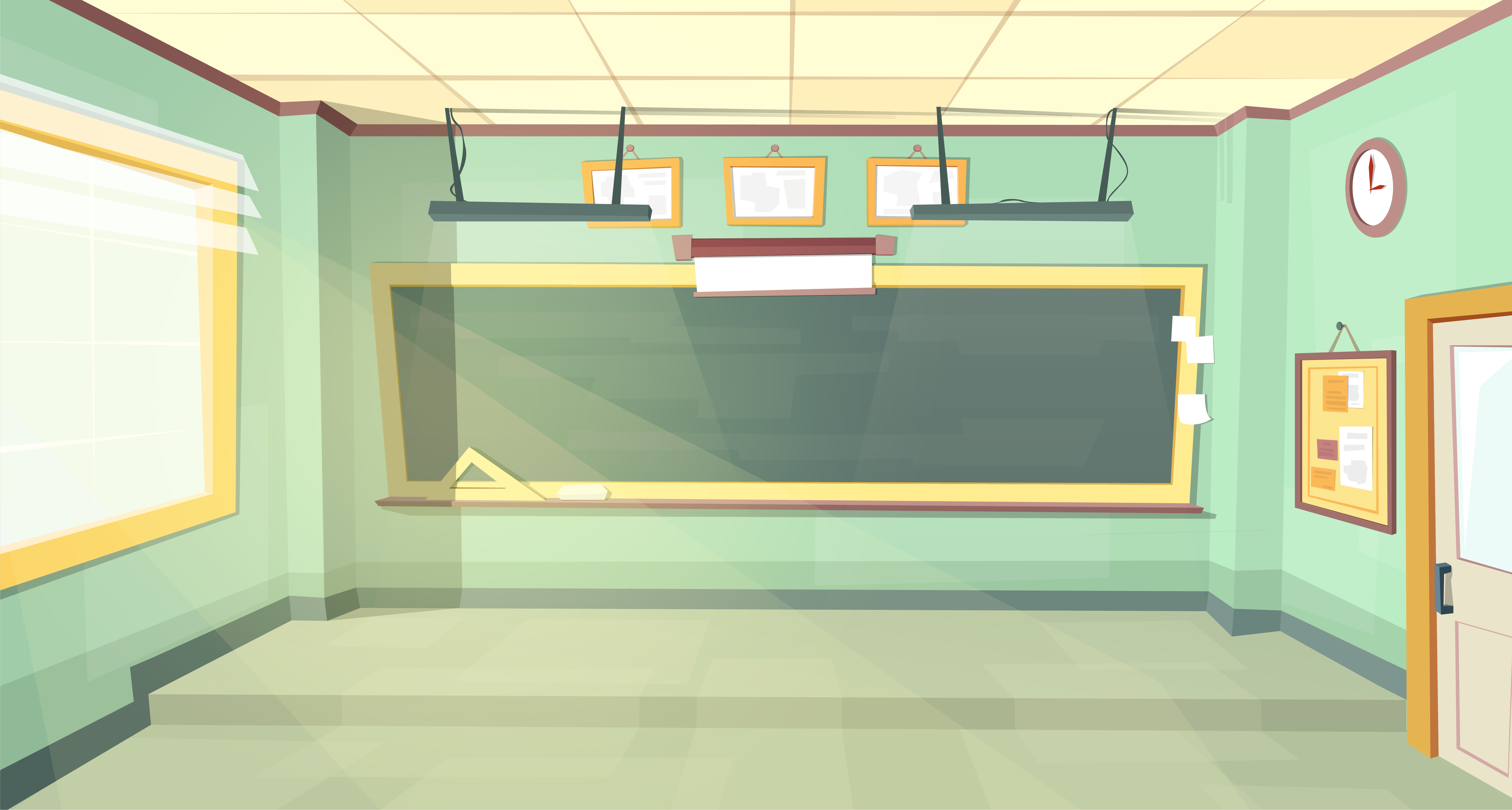 1
Tính nhẩm theo mẫu
Mẫu: 15 000 : 5
Nhẩm: 15 nghìn : 5 = 3 nghìn
15 000 : 5 = 3 000
a) 21 000 : 3       b) 24 000 : 4        c)  56 000 : 7
[Speaker Notes: Thiết kế: Hương Thảo – tranthao121004@gmail.com]
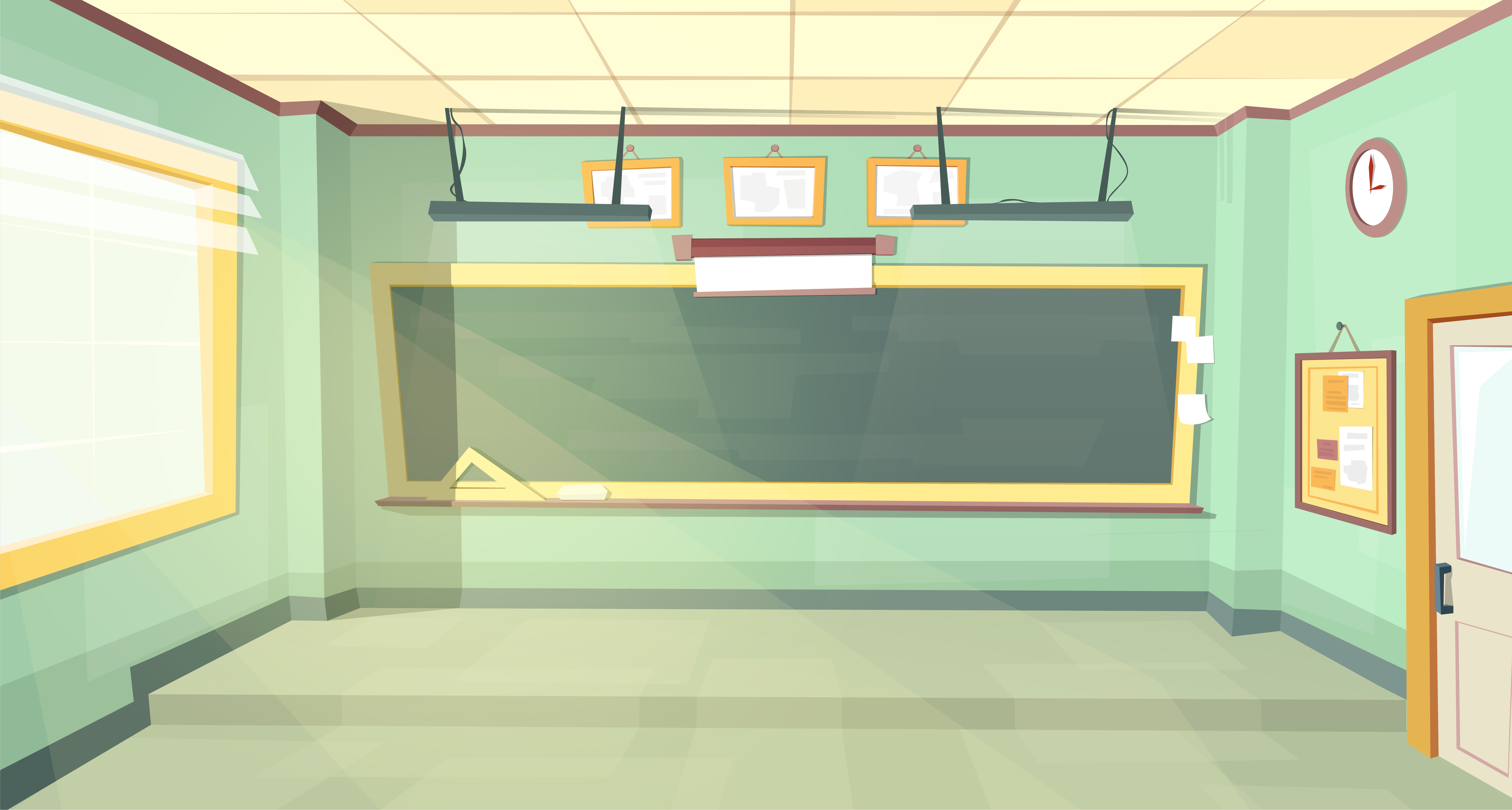 a) 21 000 : 3
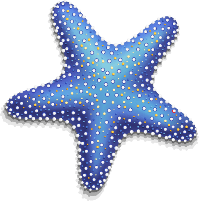 Nhẩm 21 nghìn : 3 = 7 nghìn
21 000 : 3 = 7 000
b) 24 000 : 4
Nhẩm 24 nghìn : 4 = 6 nghìn
24 000 : 4 = 6 000
c) 56 000 : 7
Nhẩm 56 nghìn : 7 = 8 nghìn
56 000 : 7 = 8 000
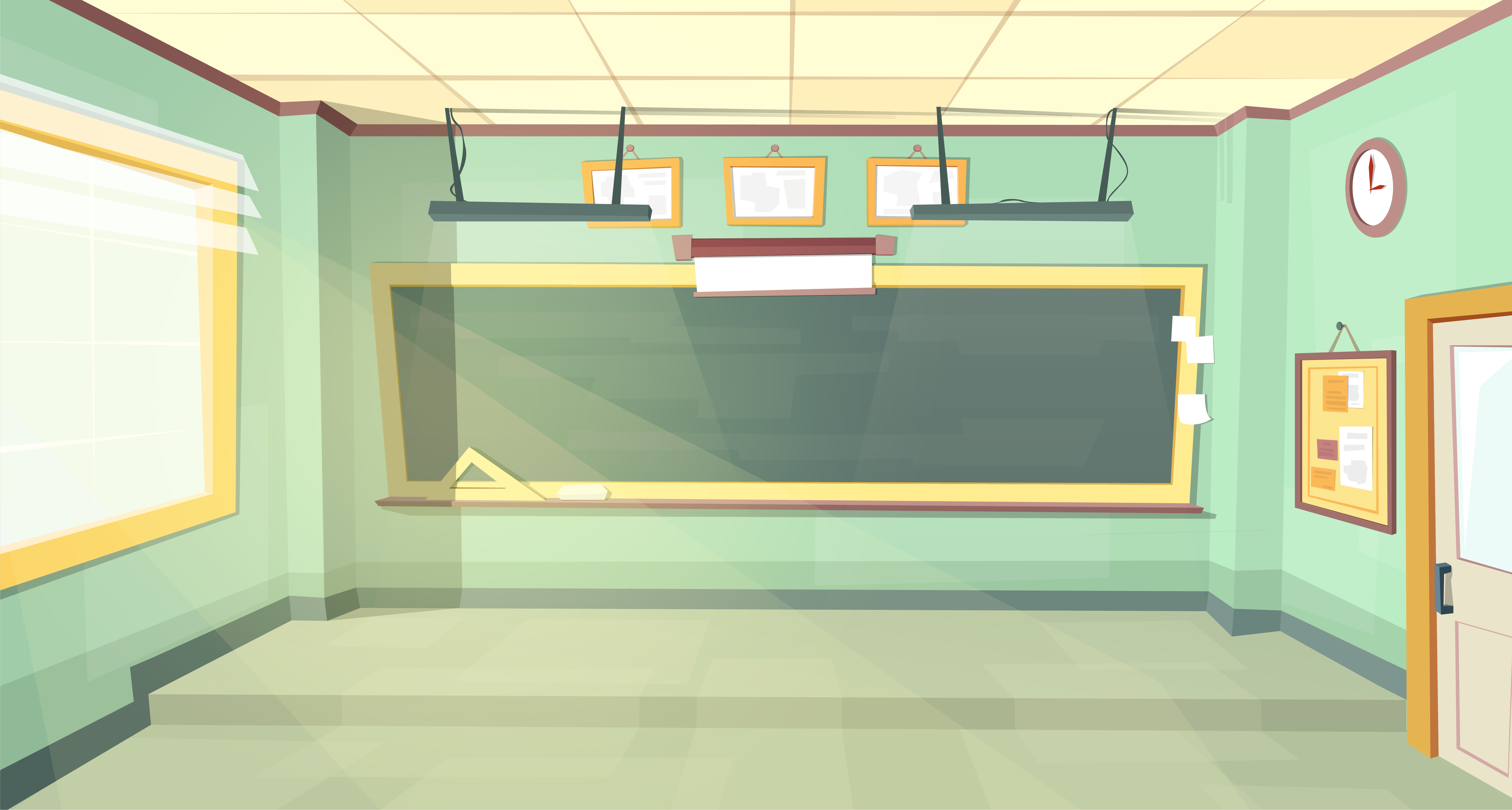 2
Số
6 124
36 747 : 6 = 6 124 (dư 3)
3
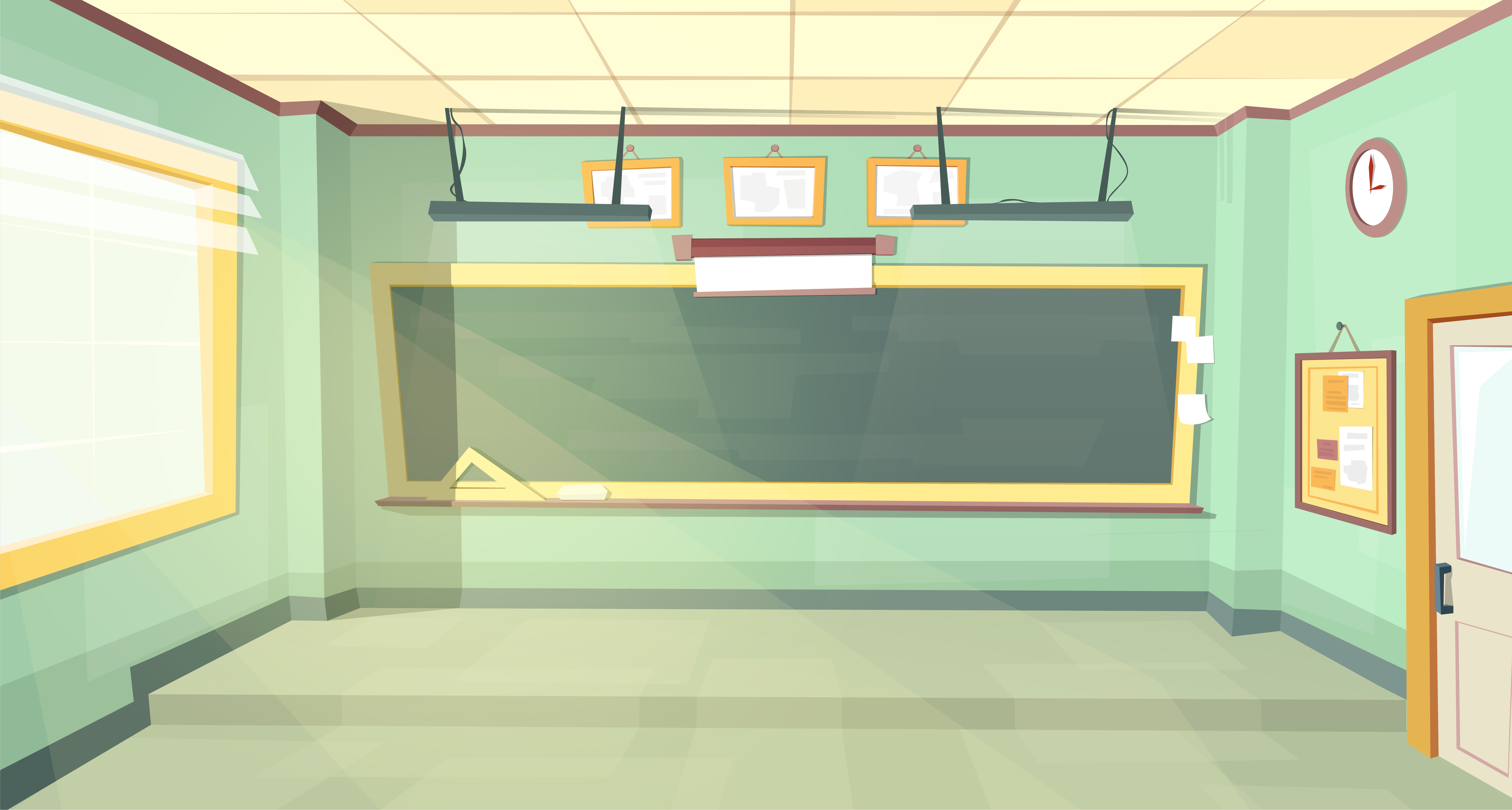 2
Đặt tính rồi tính
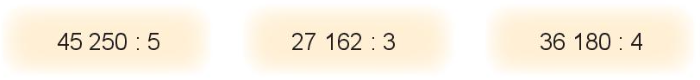 5
3
4
45 250
27 162
36 180
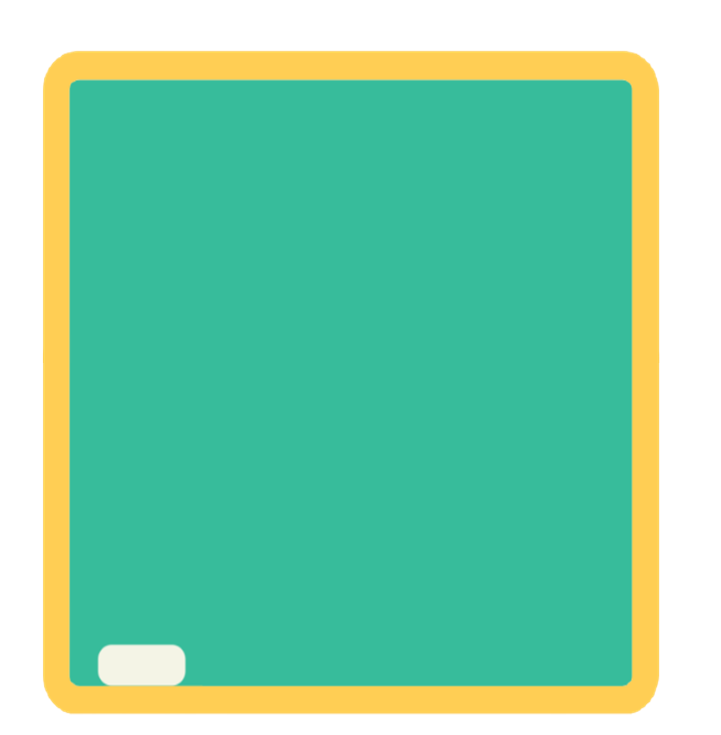 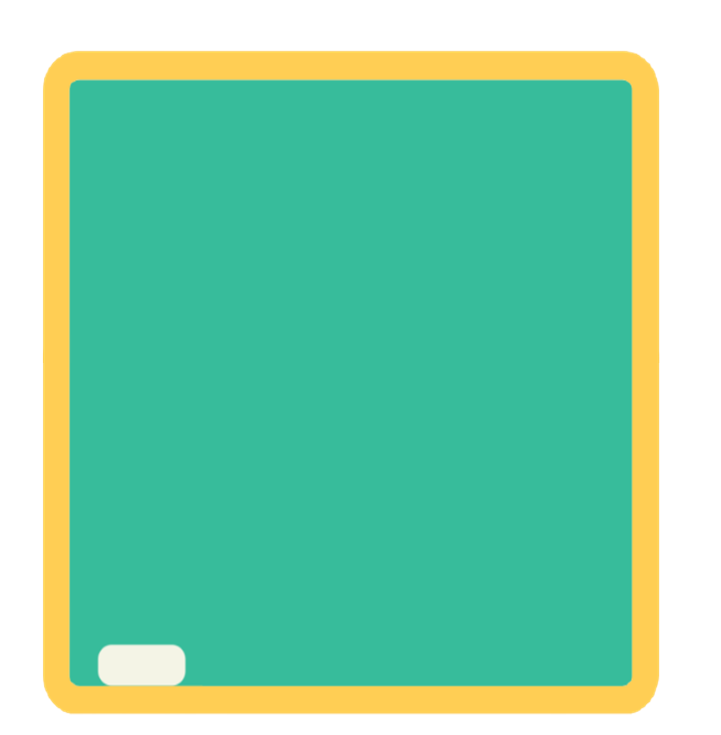 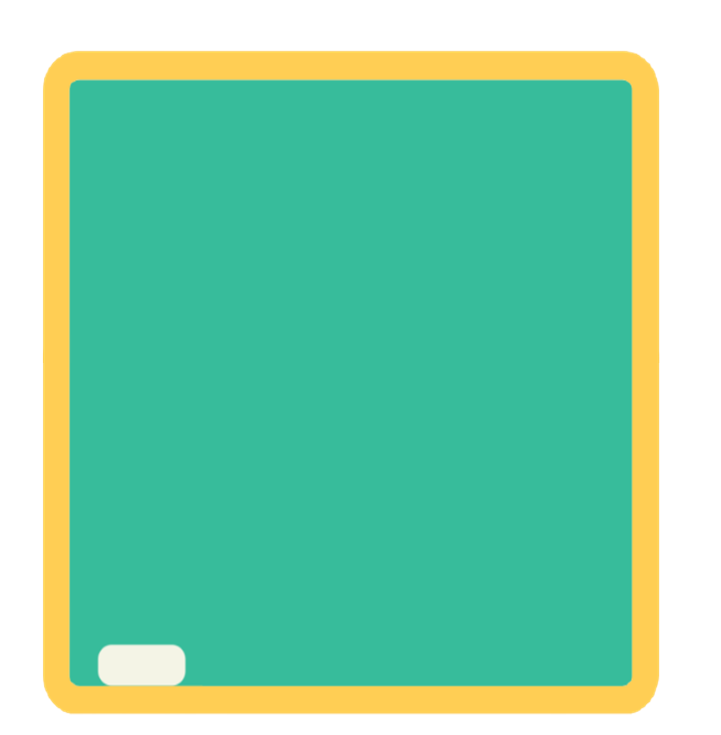 0
1
0
1
0
2
4
9
5
0
5
9
4
0
5
9
0
0
8
1
6
1
5
2
2
0
1
2
0
0
0
0
0
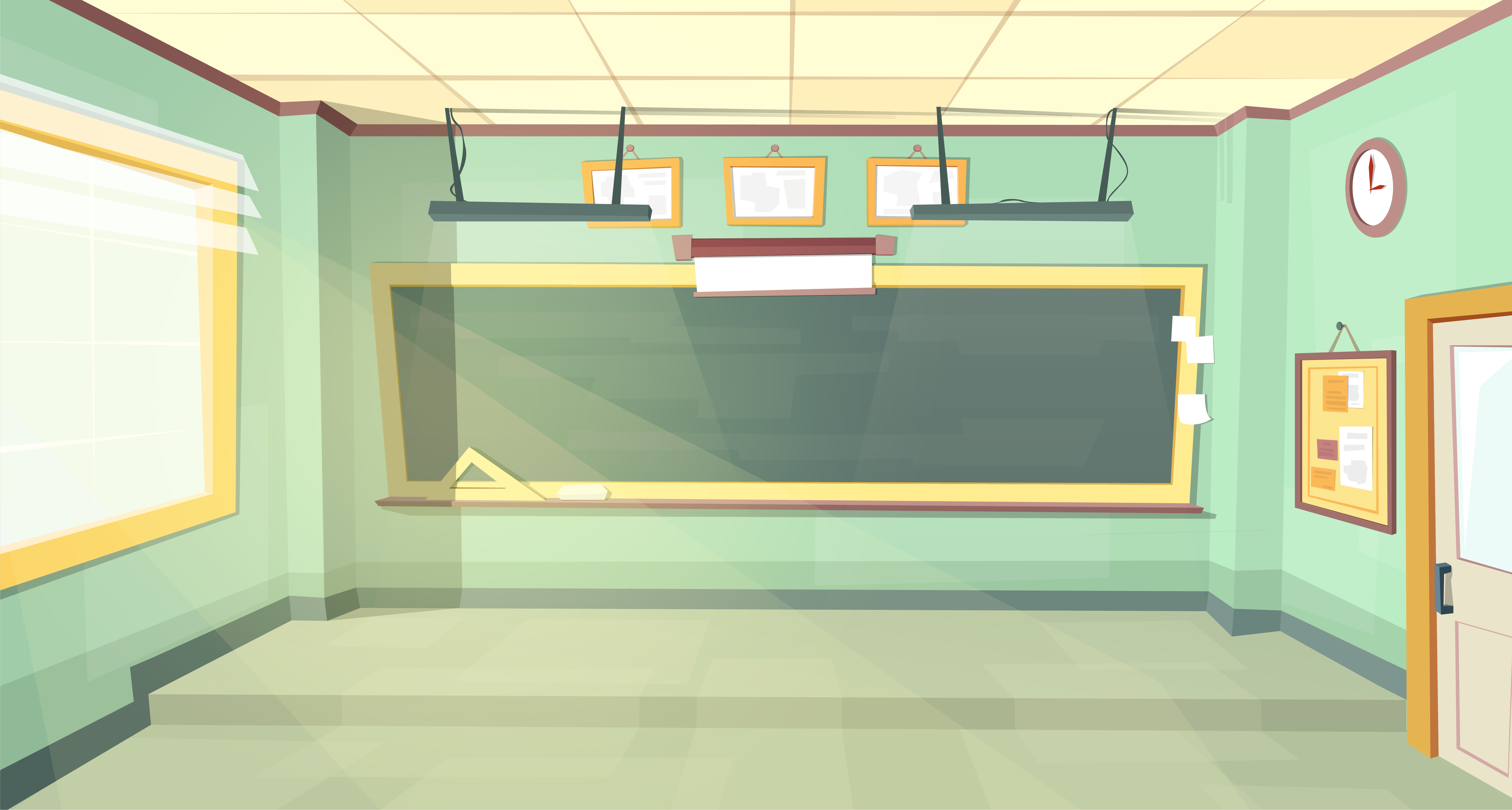 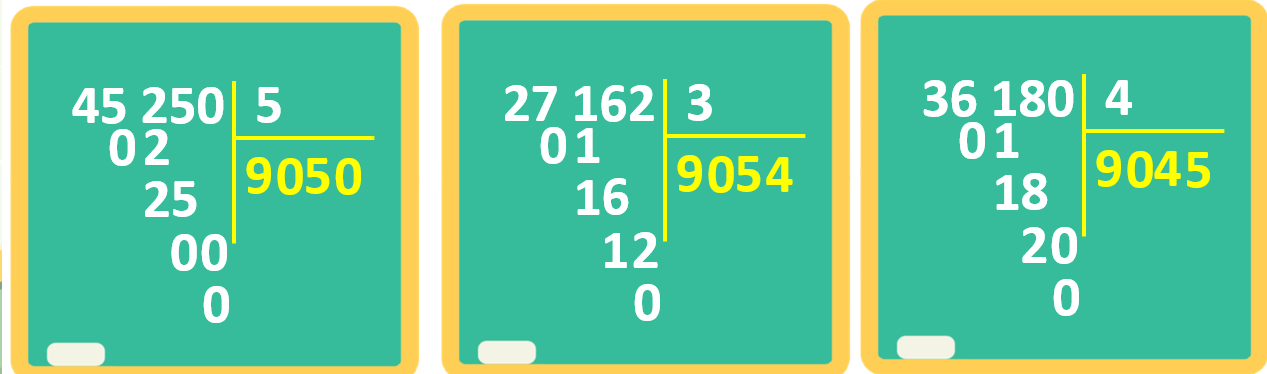 Lớn nhất
Bé nhất
b) Trong các phép tính ở câu a:
- Phép tính nào có kết quả lớn nhất?
- Phép tính nào có kết quả bé nhất?
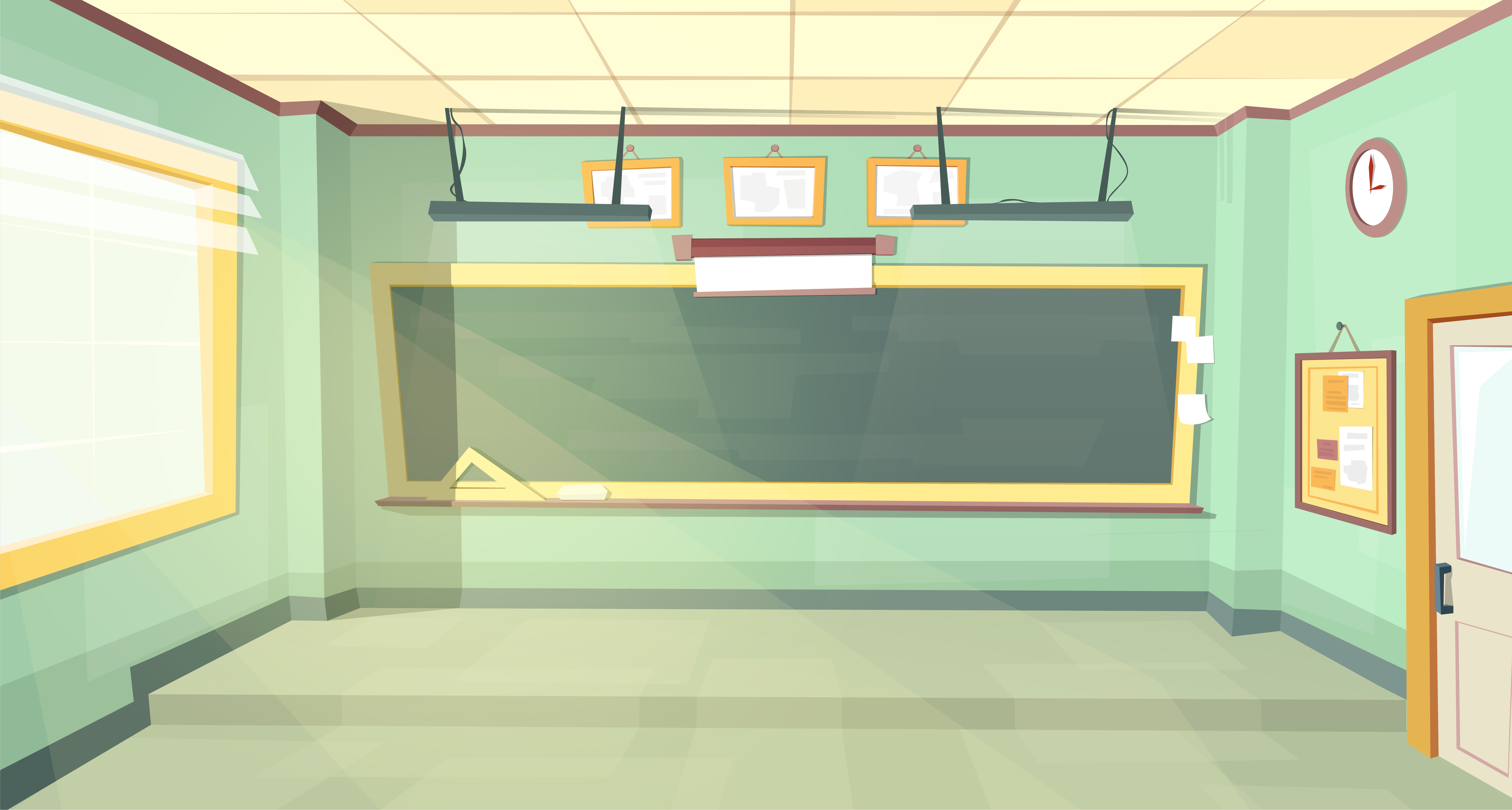 2
Có 12 000 bút sáp màu. Người ta đóng hết số bút sáp màu đó vào các hộp, mỗi hộp 6 bút sáp. Hỏi đóng được tất cả bao nhiêu hộp bút sáp màu?
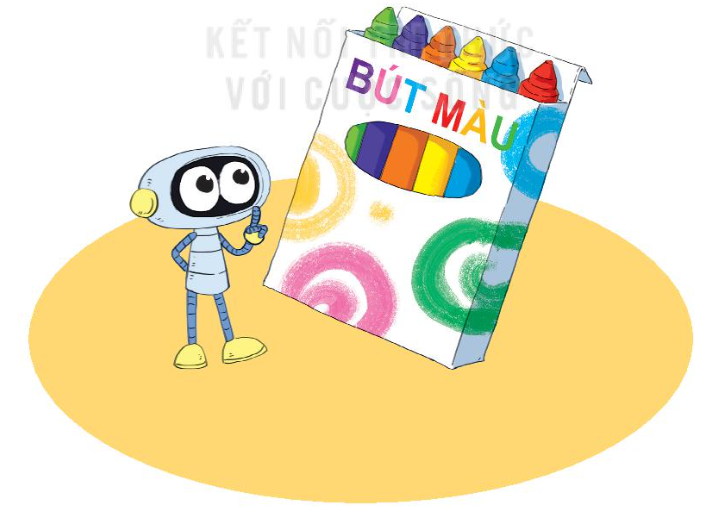 Bài giải:
Số hộp bút màu có là :
12 000 : 6 = 2 000 (hộp )
Đáp số : 2 000 hộp
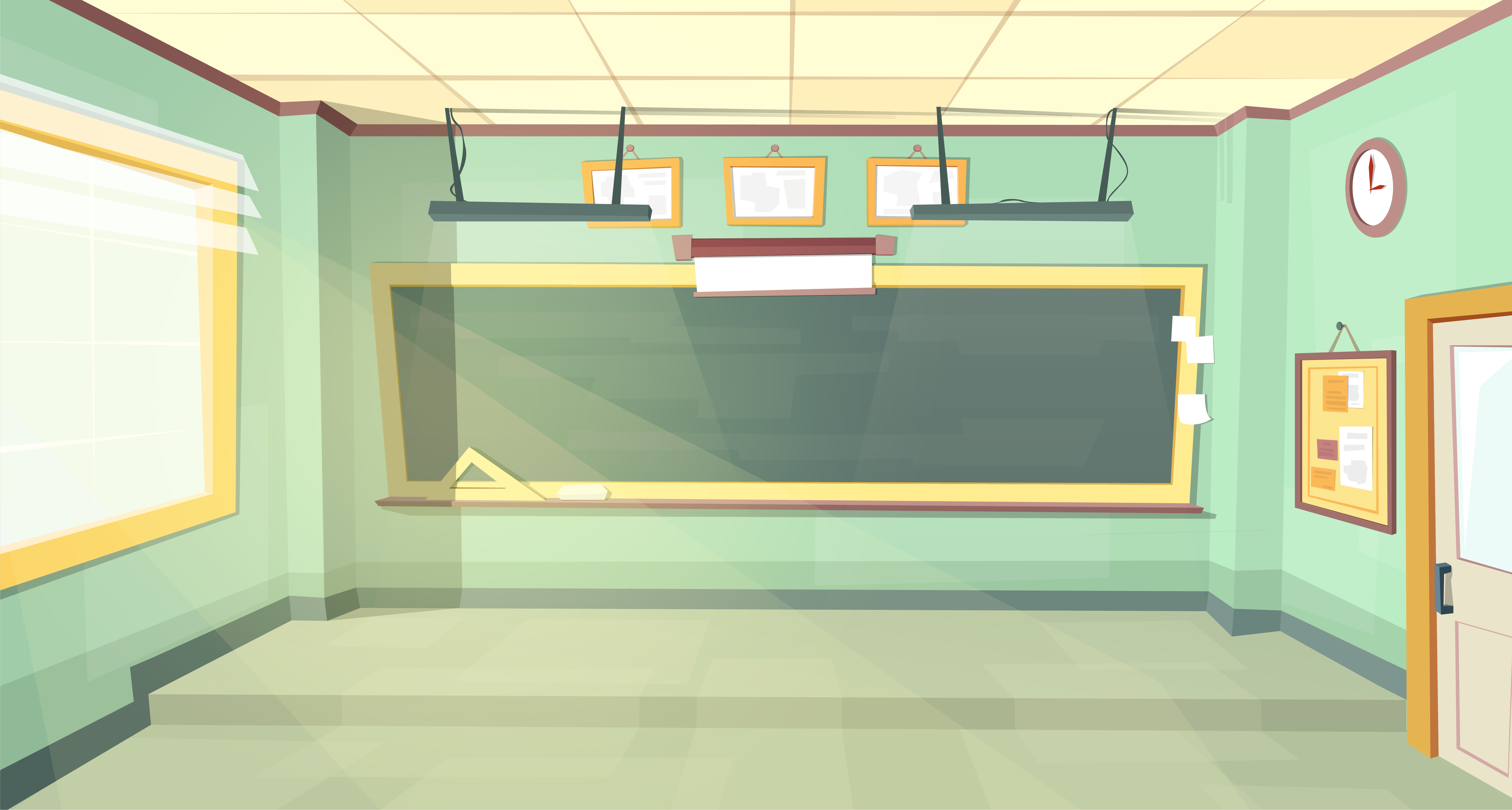 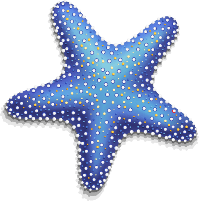 YÊU CẦU CẦN ĐẠT
- Thực hiện thành thạo phép chia số có năm chữ số cho số có một chữ số (chia có dư)
- Thực hiện được chia nhẩm số tròn nghìn cho số có một chữ số.
- Vận dụng thực hành vào giải bài tập, bài toán có lời văn liên quan đến chia số có năm chữ số cho số có một chữ số.
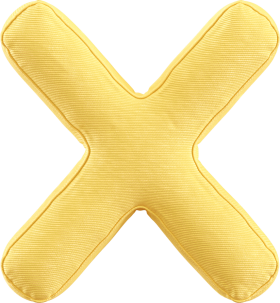 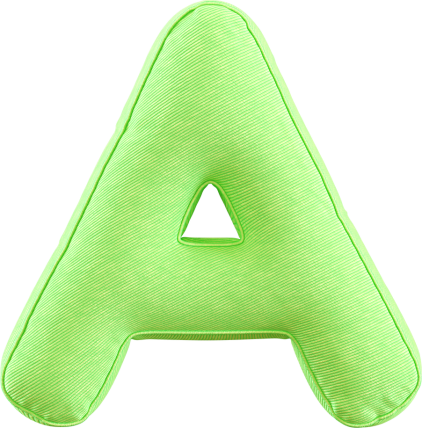 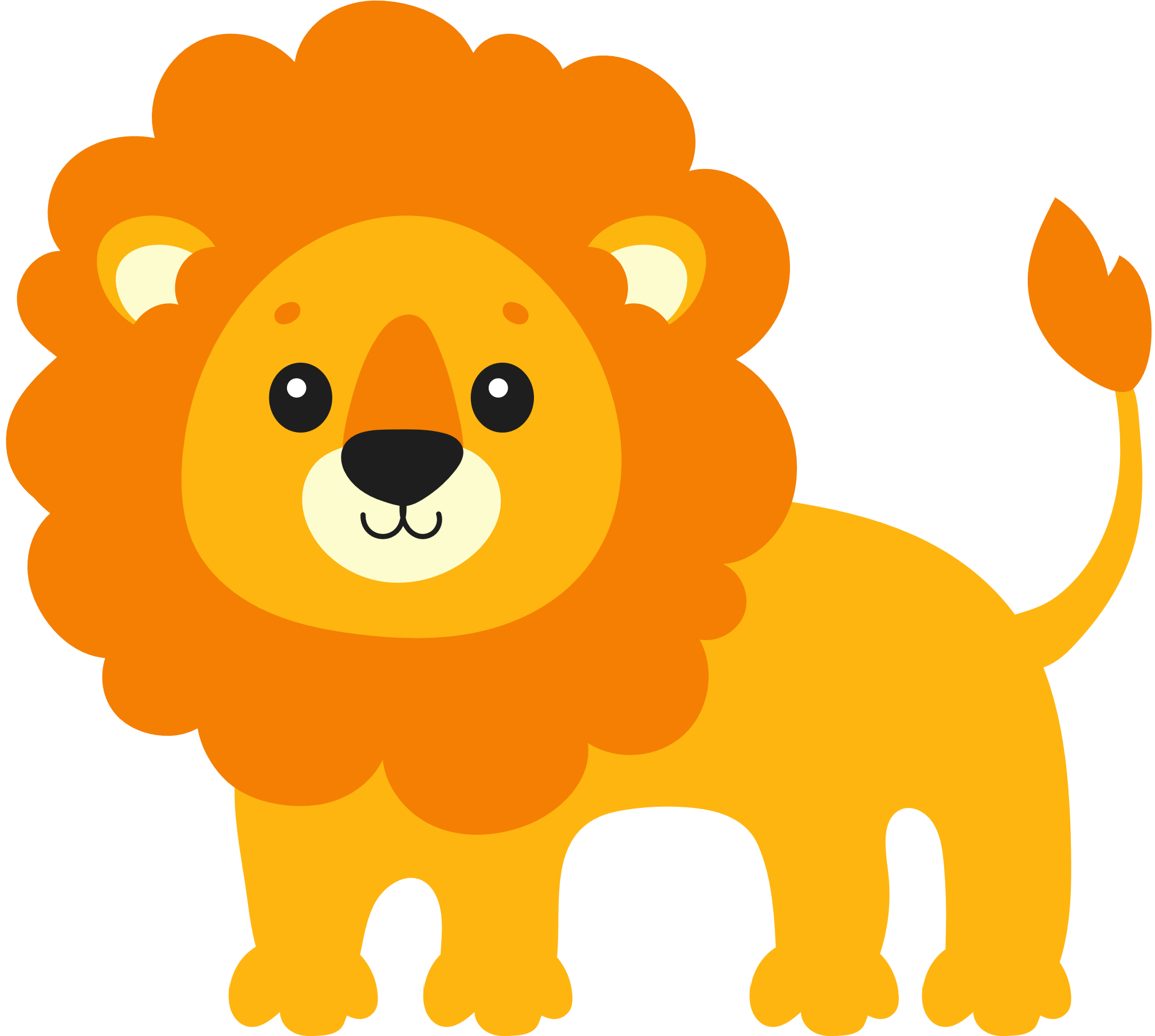 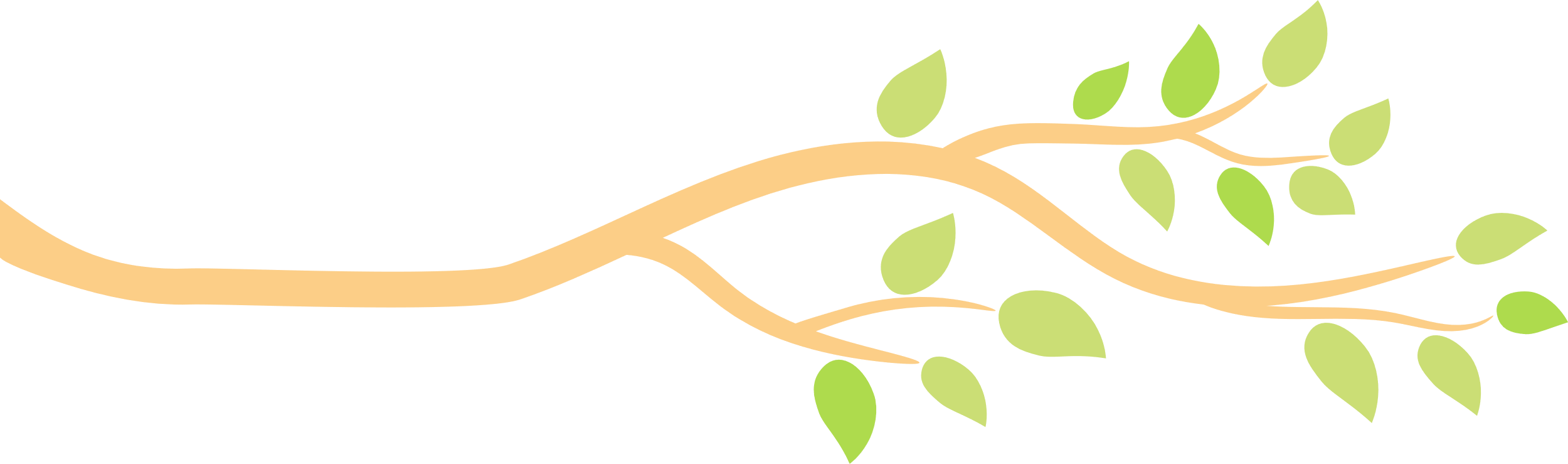 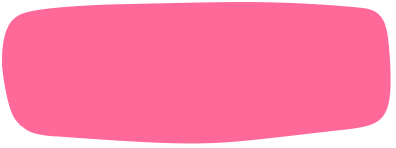 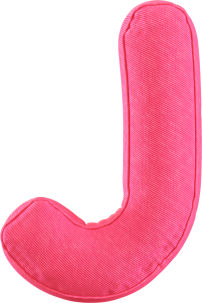 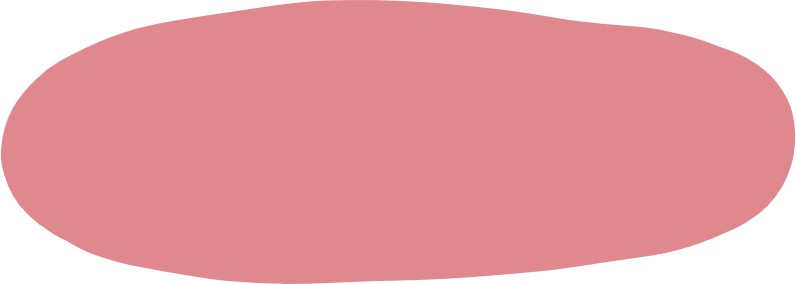 Dặn dò
- Xem trước bài sau: Luyện tập chung
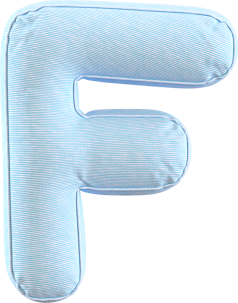 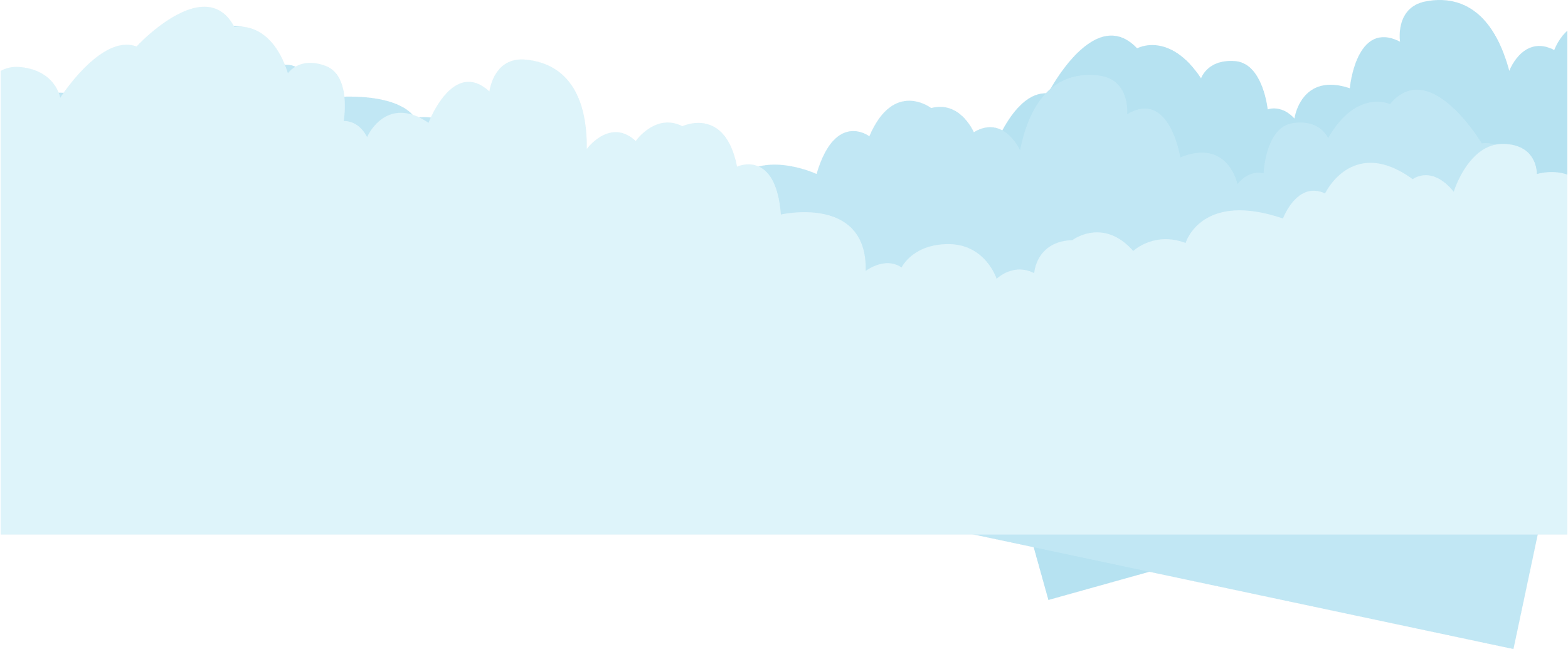 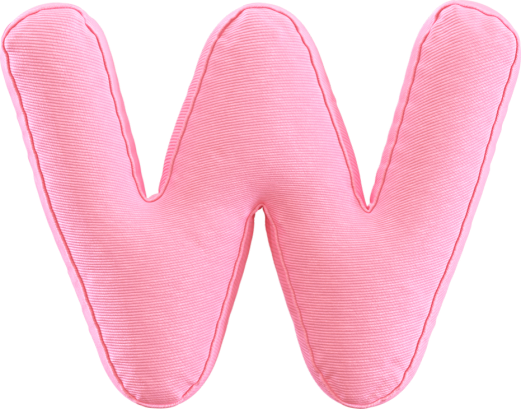 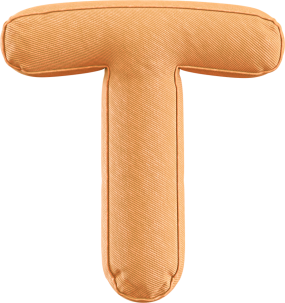 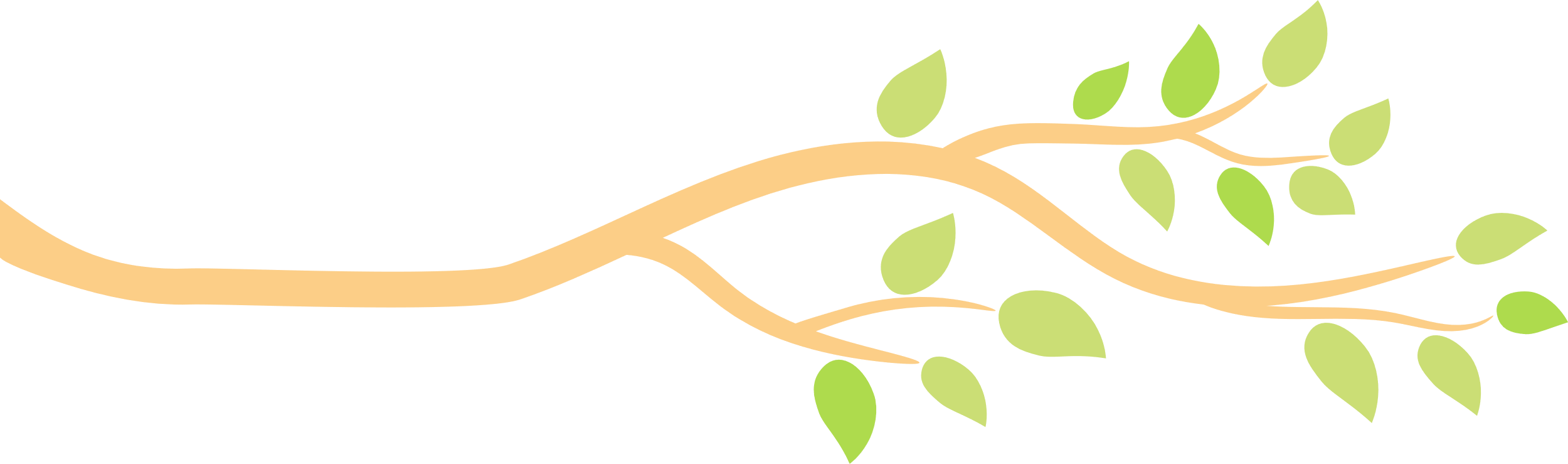 [Speaker Notes: Thiết kế: Hương Thảo – Zalo 0972115126]
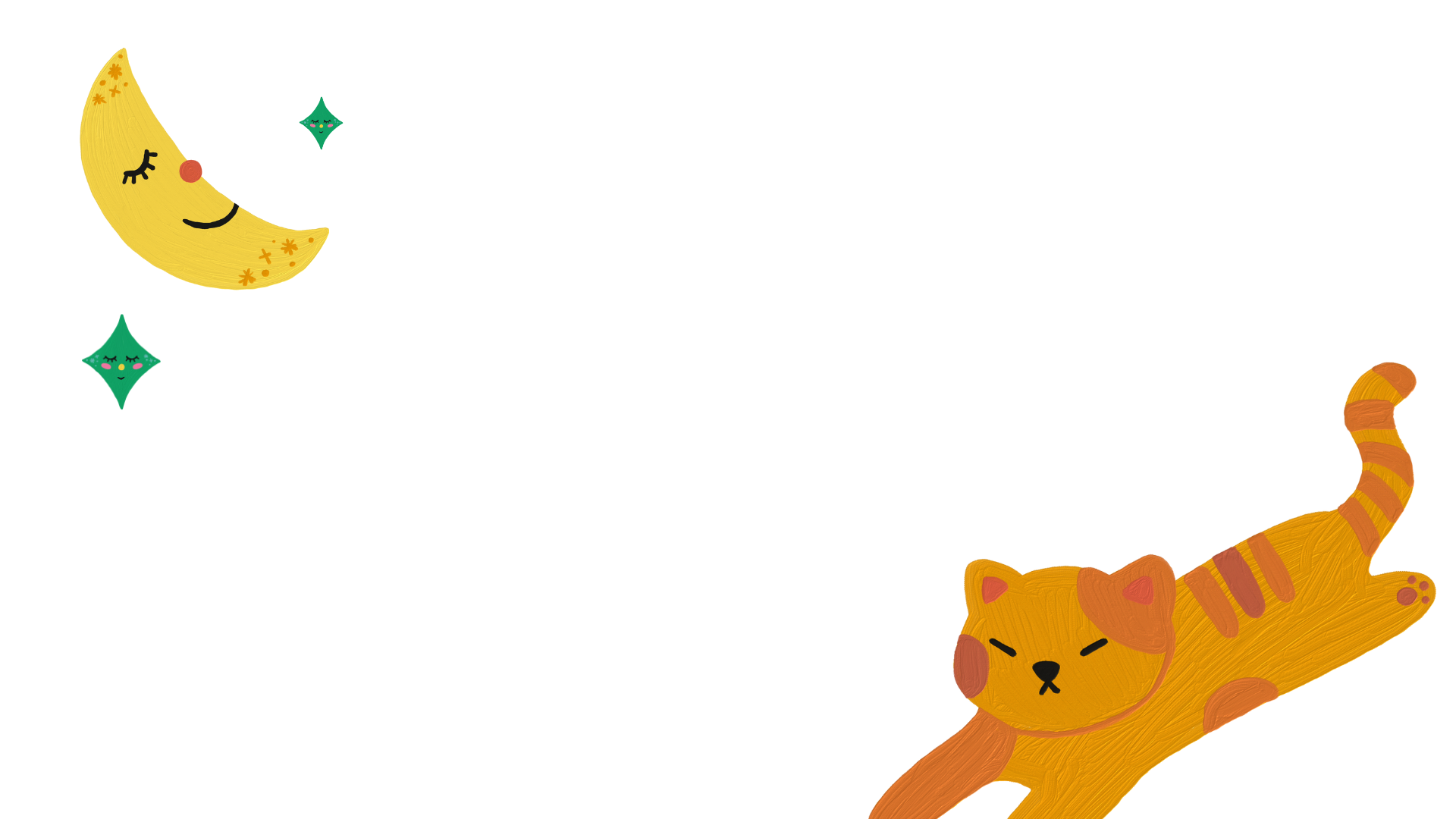 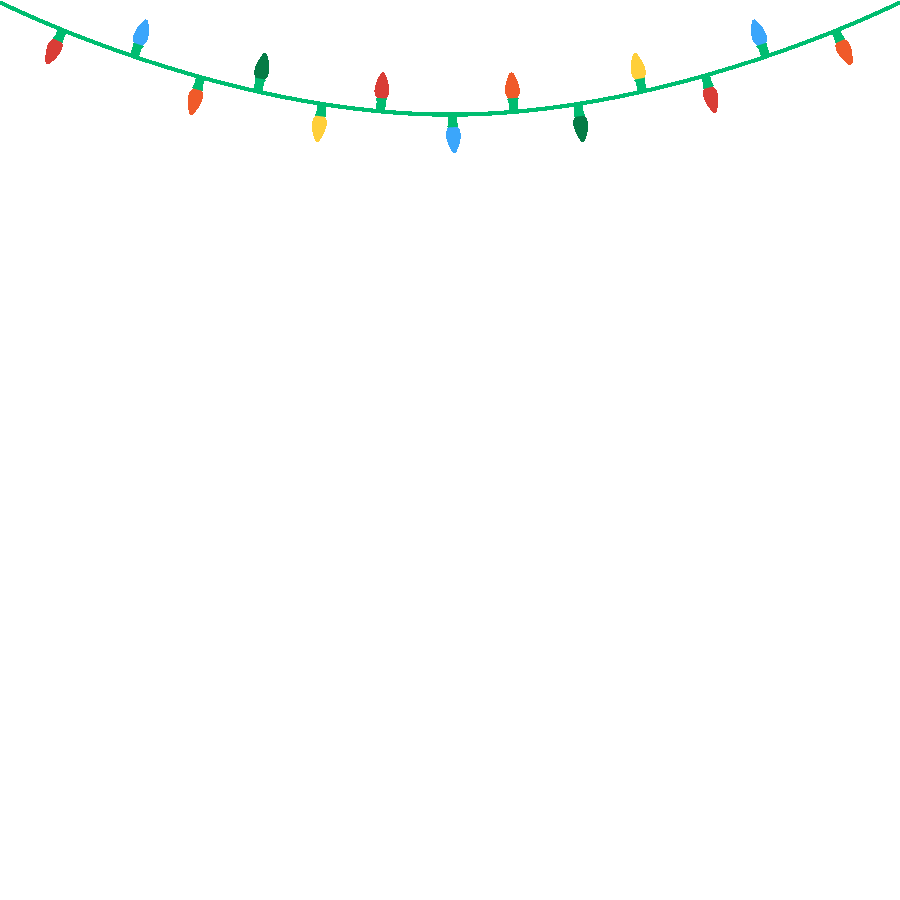 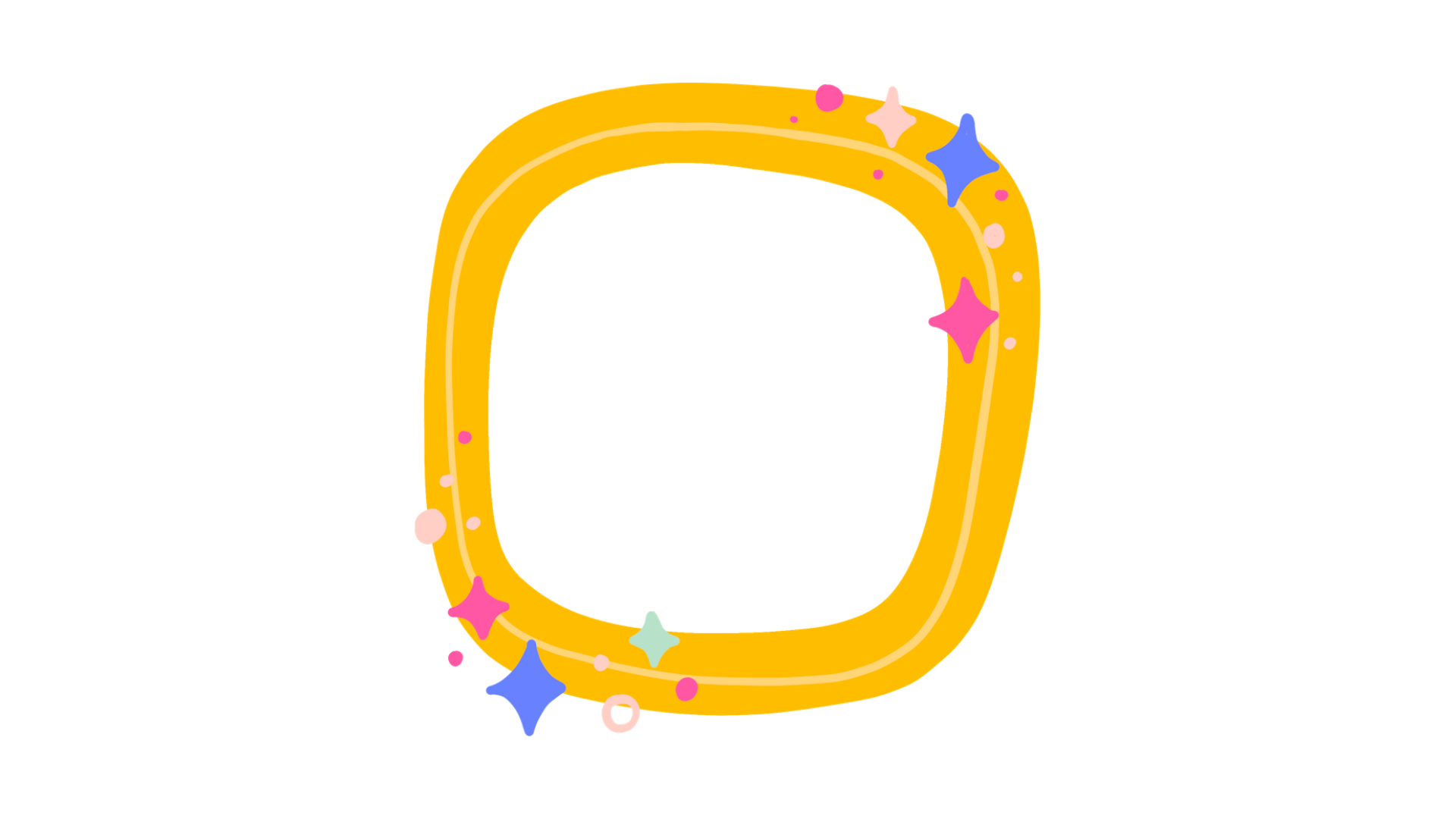 TẠM BIỆT VÀ HẸN GẶP LẠI VÀO TIẾT HỌC SAU